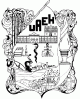 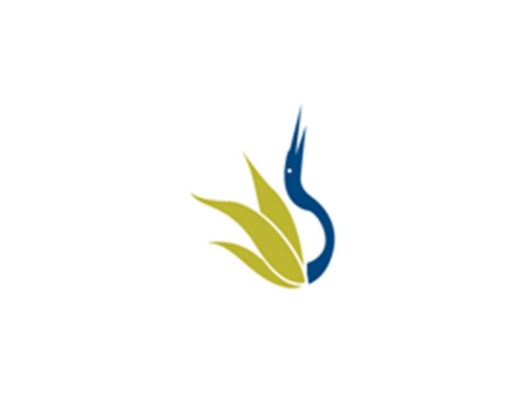 UNIVERSIDAD AUTÓNOMA DEL ESTADO DE HIDALGO
ESCUELA SUPERIOR DE ZIMAPÁN
Licenciatura en Derecho

Derecho Procesal Civil II 



Catedrático: Lic. Guadalupe Chávez Trejo

Periodo Lectivo: Julio - Diciembre 2016
Resumen

El proceso no se produce en su totalidad de manera instantánea, sino que se despliega en el tiempo.  No se produce en un solo acto, sino que se desarrolla a través de etapas, mismas que se vinculan entre sí de manera cronológica, lógica y teleológica. 

El estudio de esta unidad se centra en la etapa impugnativa del proceso, misma que puede presentarse posterior al juicio o sentencia, en ella, las partes inician la segunda instancia o el segundo grado de conocimiento, cuando una de las partes o ambas impugnen la sentencia.  Esta etapa tiene por objeto la revisión de la legalidad del procedimiento de primera instancia o de la sentencia definitiva dictada en ella. 

Palabras Clave:  Proceso, etapas procesales, impugnación, segunda instancia.
ABSTRACT


The process does not occur entirely instantaneously, but unfolds in time. It occurs in a single act, but develops through stages, they are linked together in chronological, logical and teleological.The study of this unit focuses on challenging this stage of the process, which may present itself after trial or sentence, in it, parts start the second instance or the second degree of knowledge, when one part or both to challenge the judgment. This step aims at reviewing the legality of the proceedings at first instance or final judgment on it.

Keywords


Process, procedural stages, challenge, second instance
Objetivo general: La presente asignatura proporcionará al estudiante el complemento cognoscitivo para el área adjetiva del Derecho Civil que fue iniciado en la asignatura de Derecho Procesal Civil I.  De esta manera queda cubierta el área curricular en lo que se refiere al Proceso Civil que como una base fundamental debe conocer el futuro abogado para poder ejercer los derechos sustantivos adquiridos durante la carrera.
Nombre de la unidad

Unidad I Medios de Impugnación

Objetivo de la unidad

El alumno conocerá el marco referencial adjetivo para que se posibilite la aplicación del Derecho Sustantivo Civil al dotar de los conocimientos que sobre los medios de impugnación debe poseer el abogado.
Tema: Medios de Impugnación

Introducción: La etapa de impugnación se presenta cuando alguna de las partes está inconforme con la resolución emitida y la recurre ante un órgano jerárquico superior para que realice un segundo estudio que tendrá por objeto confirmar revocar o modificar la primera resolución emitida. Las especies de impugnación representan las distintas maneras de como las partes pueden inconformarse ante el Tribunal de Alzada.
NATURALEZA JURÍDICA DE LA SENTENCIA 
SUJETA A IMPUGNACIÓN
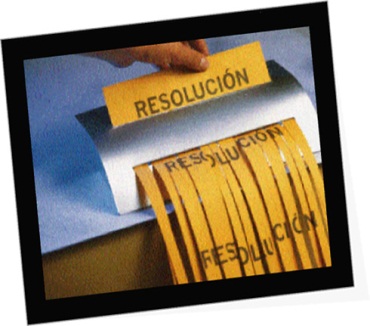 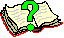 La sentencia causa ejecutoria cuando se considera firme, cuando no procede contra ella medios de impugnación ni recursos
Las sentencias causan ejecutoria:
POR DECLARACIÓN JUDICIAL
POR MINISTERIO DE LEY
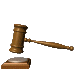 Art. 423 C. P. C. Hgo.
Art. 422 C. P. C. Hgo.
Promover incidente de substanciación de artículo
Todo medio de impugnación puede llegar a cualquiera de los siguientes resultados:
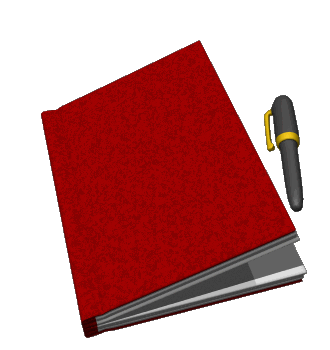 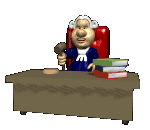 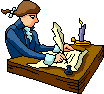 Pero no todos llegan a ese objetivo y son nombrados 

FALSOS MEDIOS DE IMPUGNACIÓN
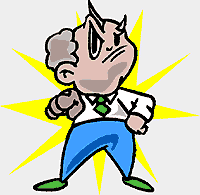 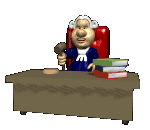 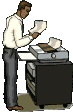 BIBLIOGRAFÍA


Favela., J. O. (2011). Derecho Procesal Civil. México: Oxford.


Lara, C. G. (2005). Derecho Procesal Civil. México: Oxford.
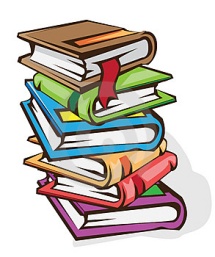